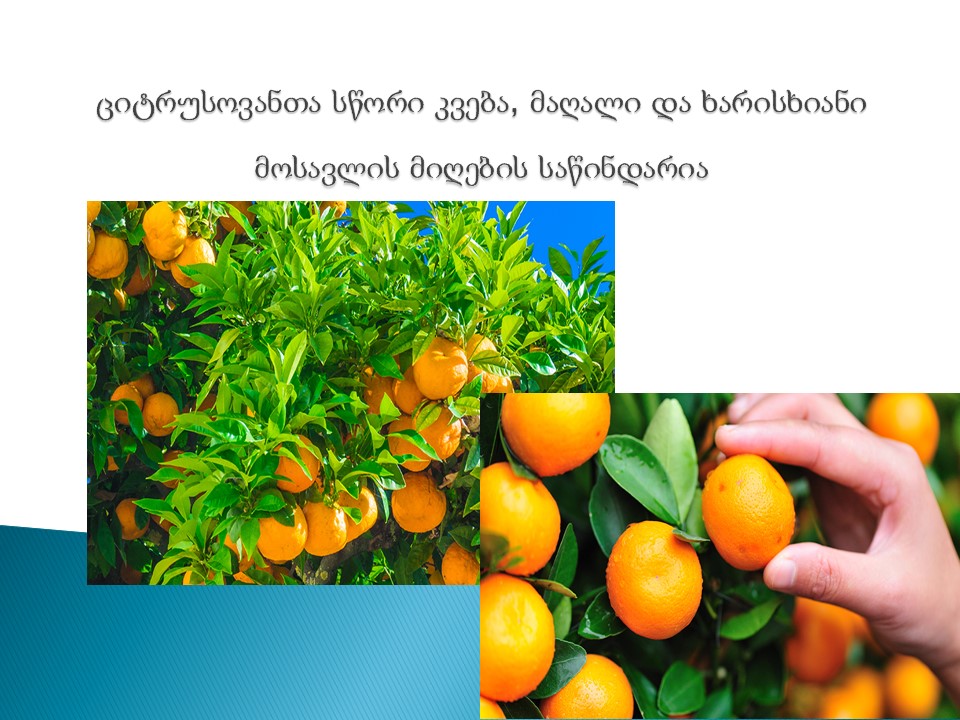 გმადლობთ ყურადღებისთვის
ავთანდილ მესხიძე
2021 წელი